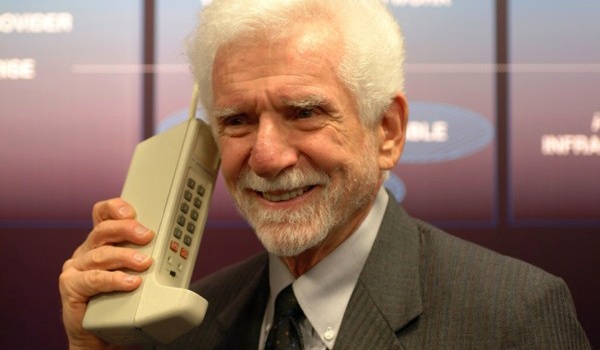 Мартин Купер -  
американский инженер,
изобретатель мобильного телефона.
Первый мобильный телефон:
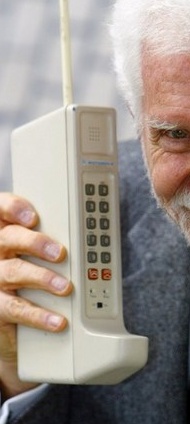 Вес                  1,15 кг
 Высота            25 см 
 Толщина 
и ширина            5 см 
 Время 
разговора            35мин 
 Время 
зарядки               10 час
Тема классного часа:
«Мобильный телефон: за или против?»
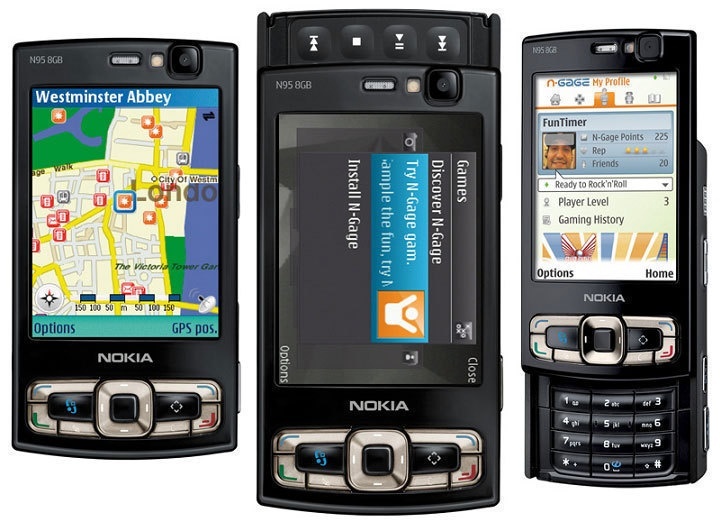 Мобильный телефон - источник электромагнитного поля
Его использование 
вызывает:
 локальный нагрев
 тканей
 разрывы молекул ДНК 
 повреждения клеток
Последствия регулярного пользования мобильным телефоном:
ослабление памяти и
 внимания
частые головные боли
раздражительность
нарушения сна
приступы усталости,
снижение умственных способностей
заболевания органов зрения
сердечно-сосудистые 
заболевания и др.
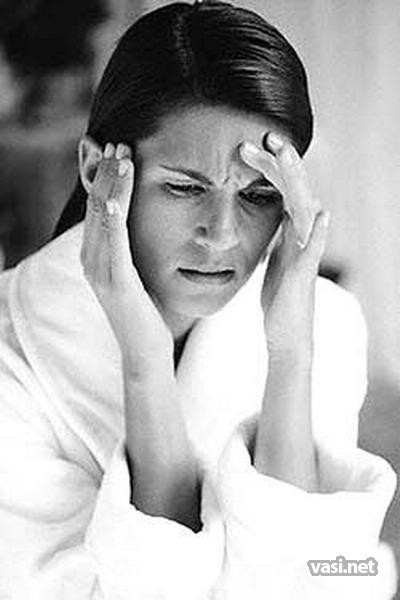 Мобильные  зависимости :
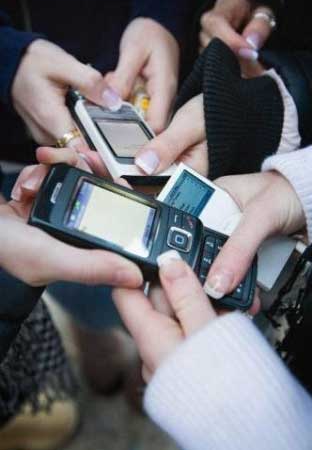 Беспокойство по поводу отсутствия телефона
SMS-мания
Информационная мания
Звуковые галлюцинации
Водитель с мобильным телефоном
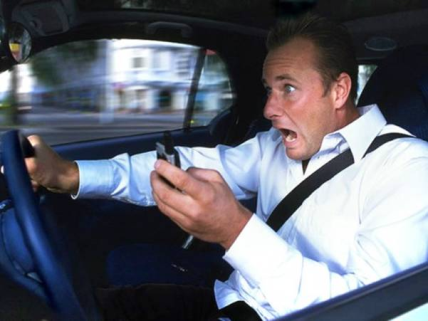 Увеличивается :
время реакции водителя на дорожную обстановку  - в 2 раза 
Риск оказаться в ДТП  - в 4-9 раз 
Риск попасть в ДТП при наборе текстового сообщения - в 23 раза
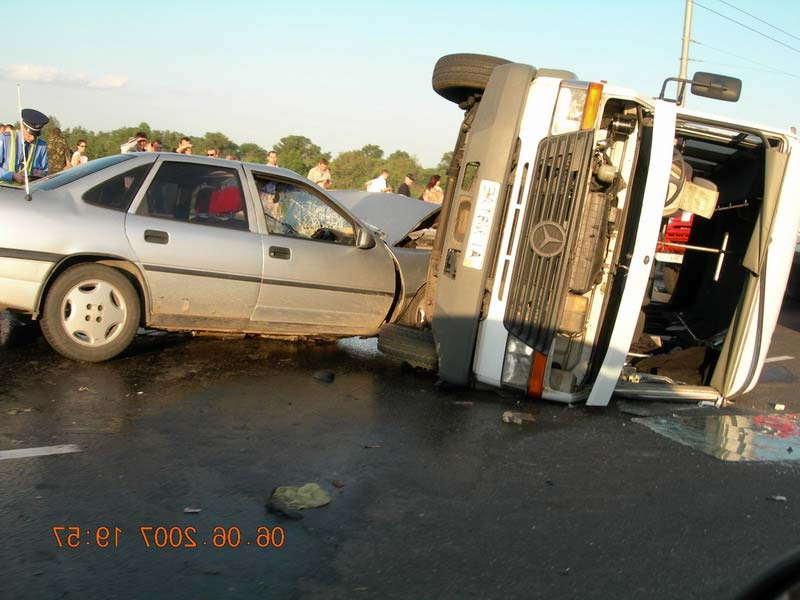 правила пользования мобильным телефоном:
Максимально сокращайте
 время разговора
Дождитесь соединения, прежде чем подносить телефон к голове
Носите телефон как можно дальше от жизненно важных органов
Пользуйтесь гарнитурами и системами «hands free»
При покупке выбирайте 
телефон с меньшей мощностью
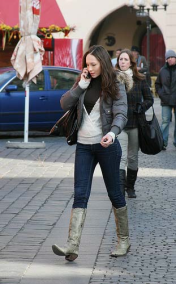 правила пользования мобильным телефоном:
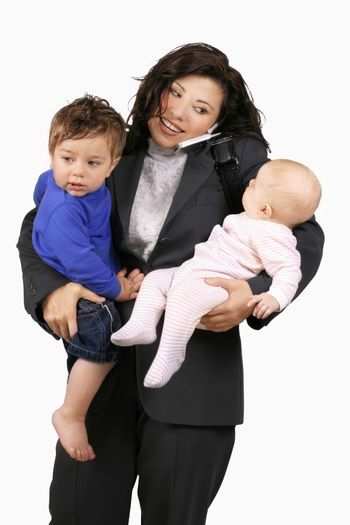 Старайтесь не разговаривать в закрытом пространстве
 Не пользуйтесь мобильным телефоном во время грозы
 Не пользуйтесь мобильным телефоном во время пересечения проезжей части
Выключайте телефон в общественных местах и транспорте
Спасибо за работу!